CASE MANAGEMENT E PRESA IN CARICO: ESPERIENZA DELL’IRCCS SAVERIO DE BELLIS
Alessia De Nicolò 
Nurse Coordinator – Case  Manager  

u.o.c. chirurgia bariatrica
National Institute Of Gastroenterology- Irccs « SAVERIO DE BELLIS» 70013 CASTELLANA GROTTE (BA), ITALY
L'Organizzazione Mondiale della Sanità (OMS) definisce l'obesità come una condizione in cui l'indice di massa corporea (IMC) è uguale o superiore a 30 kg/m2. L'IMC è l'indicatore più utilizzato per definire le condizioni di sovrappeso/obesità, con sovrappeso definito da un IMC tra 25 e 29,99 kg/m2. L'obesità può comportare rischi per la salute, tra cui diabete di tipo 2, malattie cardiache e aumentato rischio di alcuni tipi di cancro.
WHO European Regional Obesity Report 2022
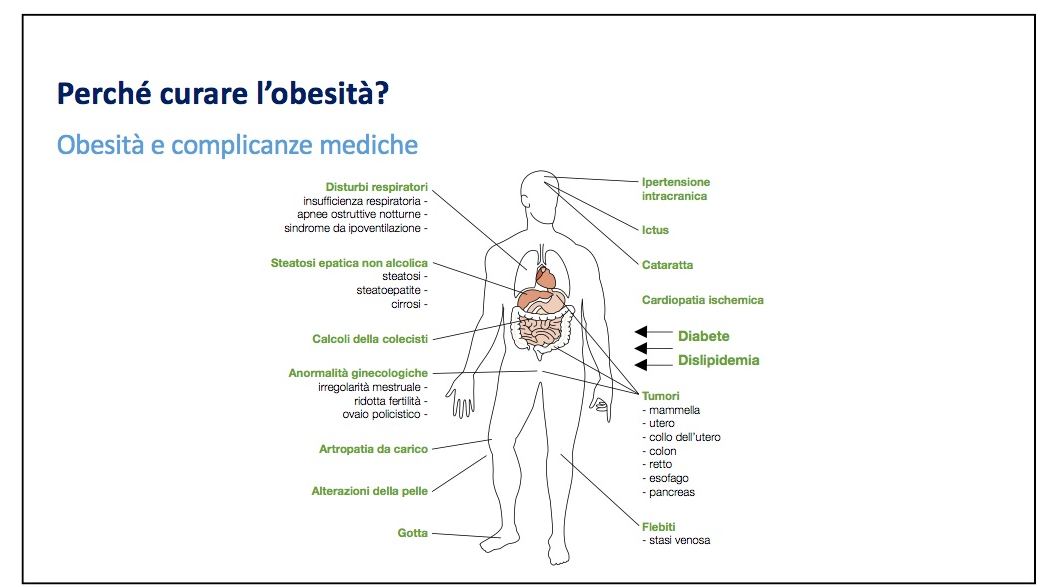 La Puglia è tra le regioni più a rischio
Circa il 12,0% della popolazione pugliese è affetta da obesità.


“Osservasalute 2016”: risultati dell’indagine Multiscopo dell’ISTAT “Aspetti della vita quotidiana”, e del Centro Nazionale di Epidemiologia, Sorveglianza e Promozione della Salute
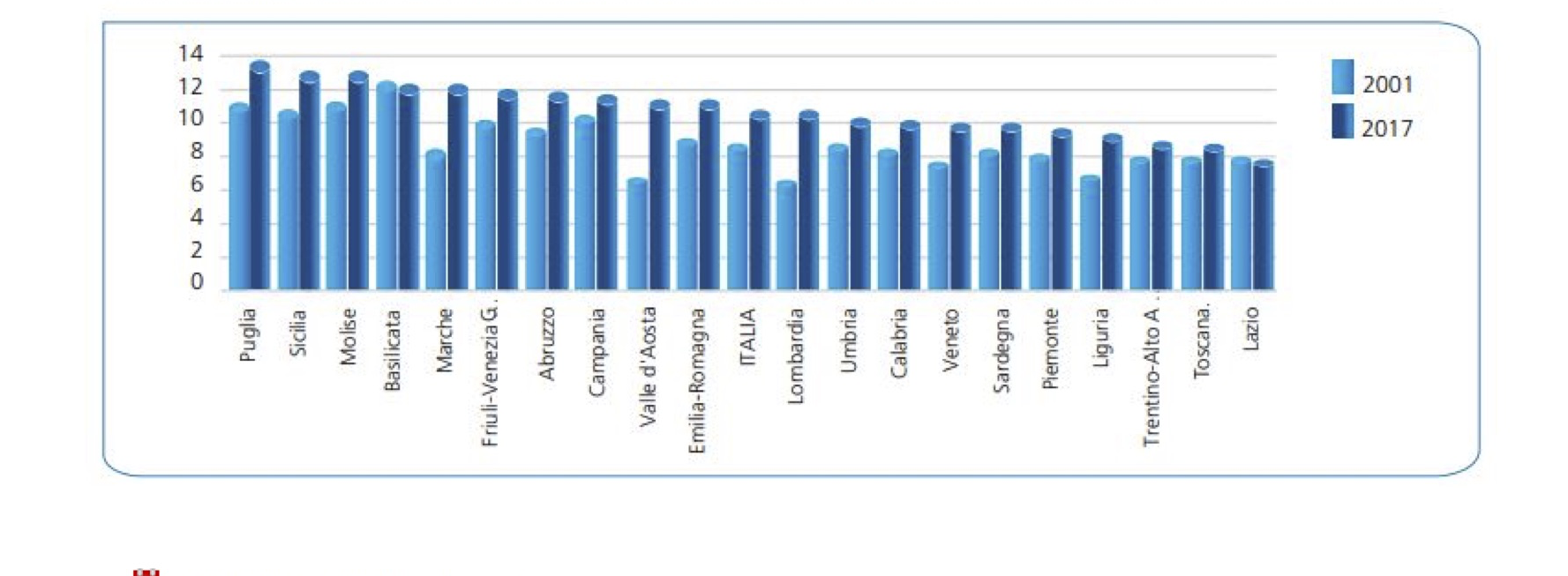 Le NUOVE Linee Guida
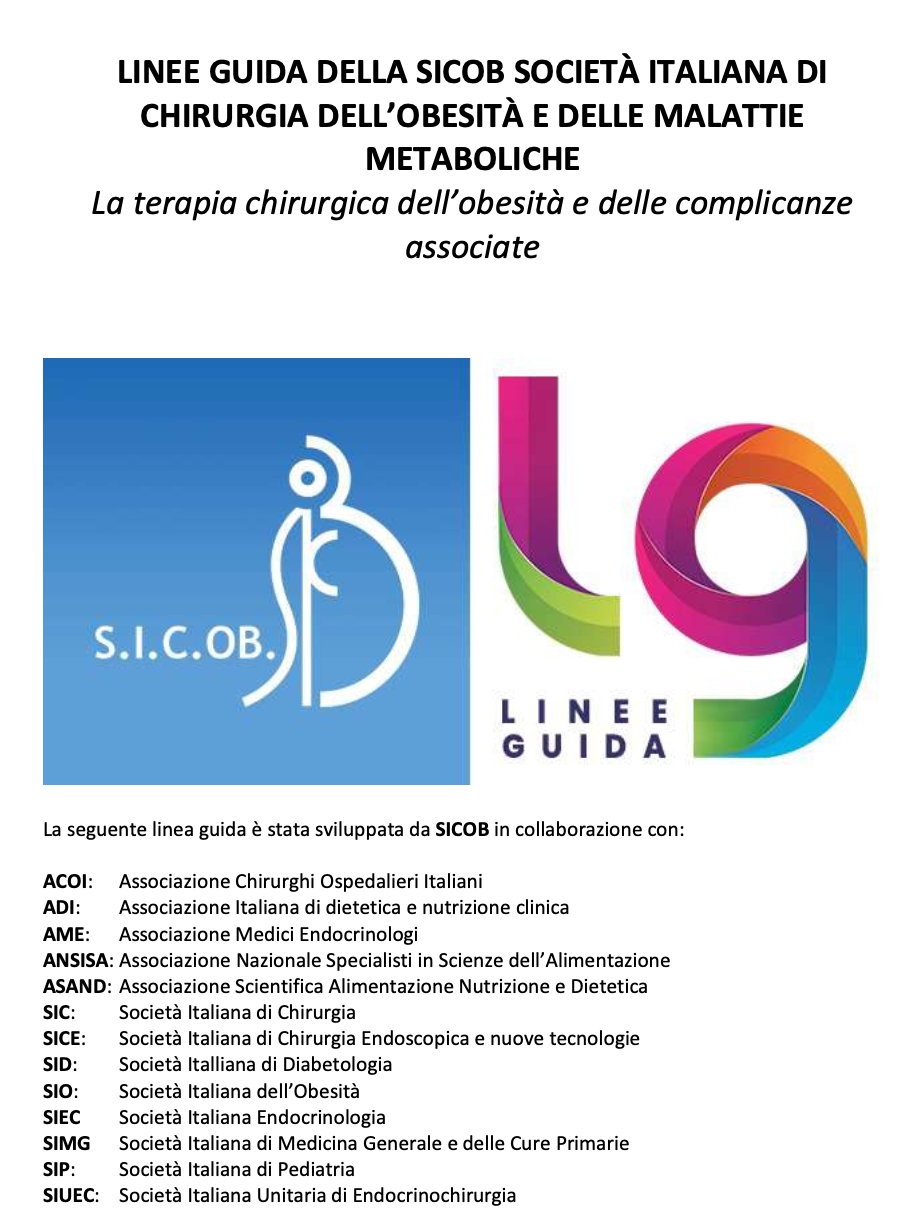 La presa in carico del paziente nel nostro istituto è regolata dal team multidisciplinare impostato sulle nuove  linee guida S.I.C.OB.
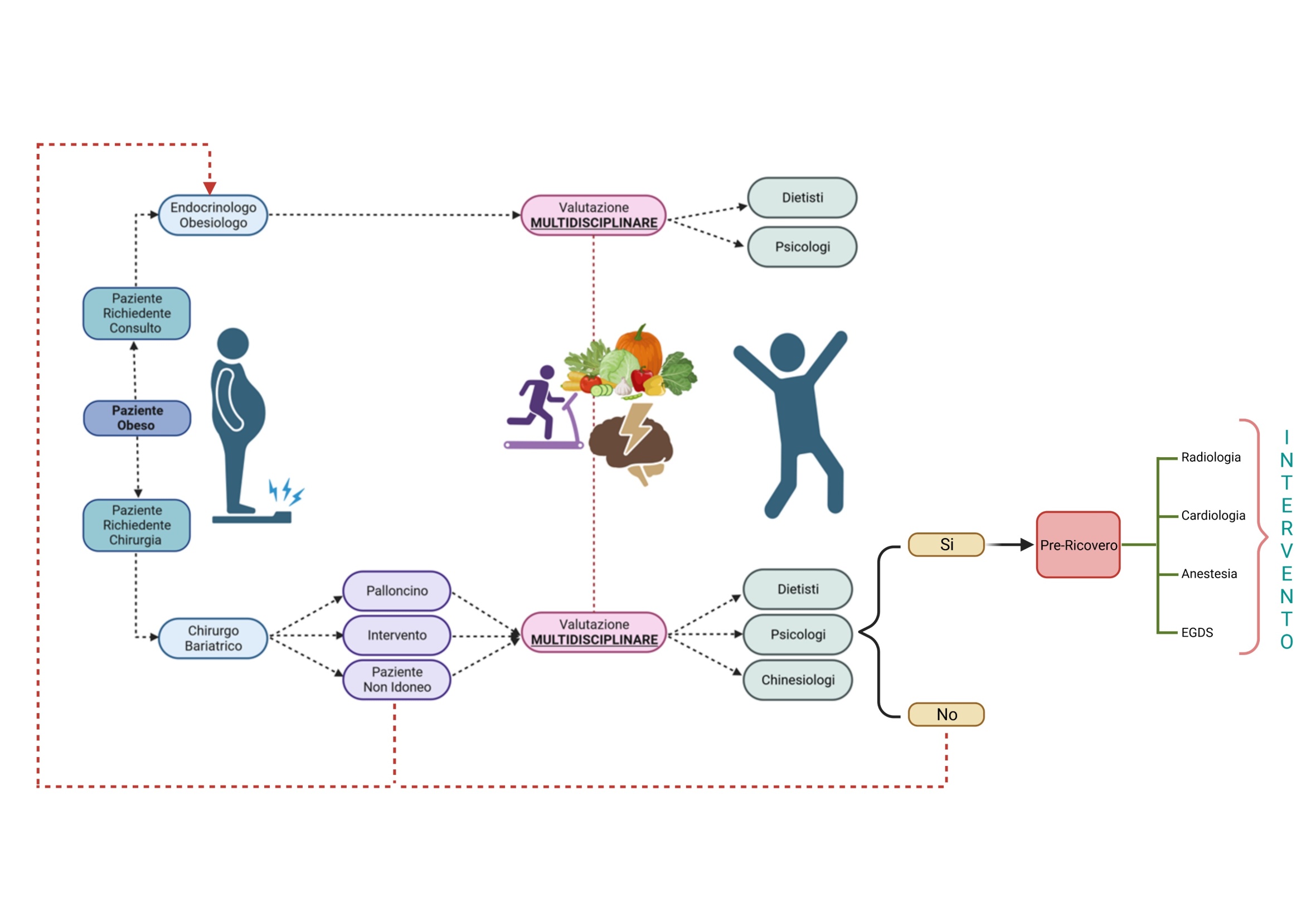 Totale Presa in Carico del Paziente
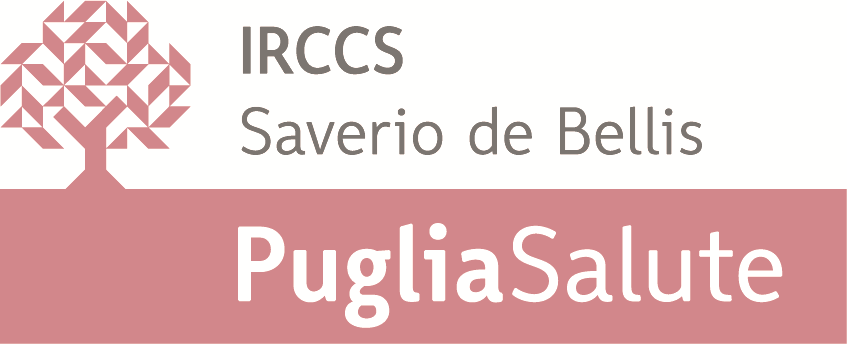 La valutazione diagnostica integrata consente all’équipe di programmare una scelta terapeutica mirata alla condizione clinico-nutrizionale e psicologica di ciascun paziente

Scelta dell’intervento chirurgico
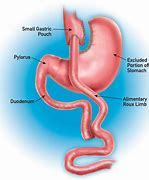 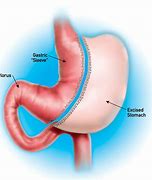 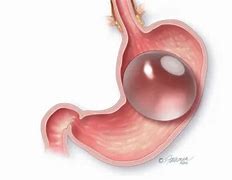 C. Giardiello
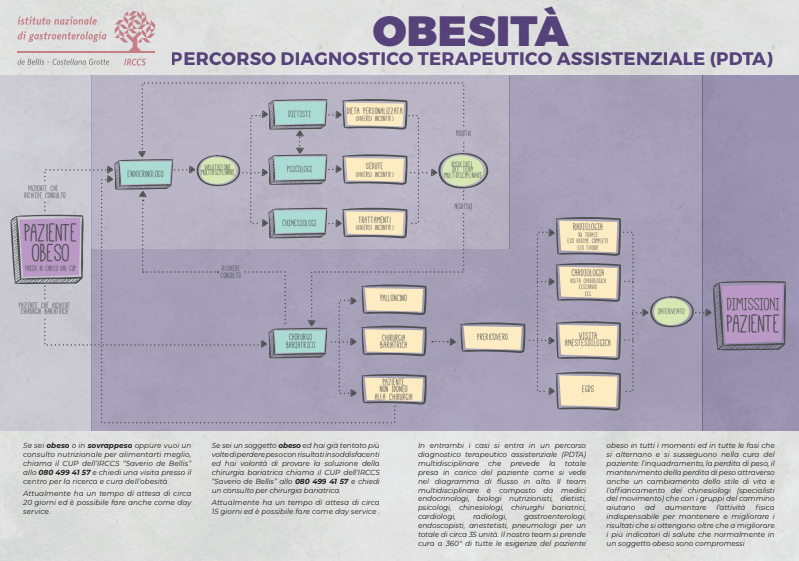 [Speaker Notes: Si è pensato di farci conoscere anche attraverso la]
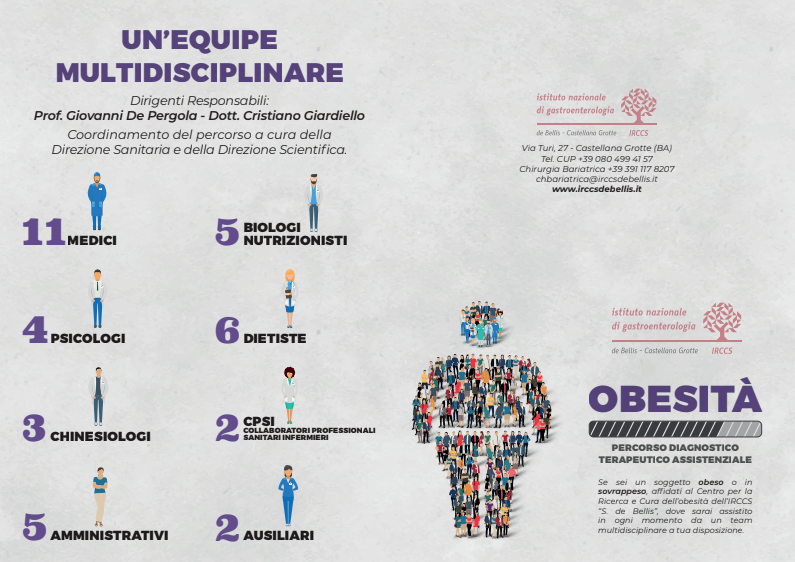 OPEN DAY 10-11 MAGGIO 2024
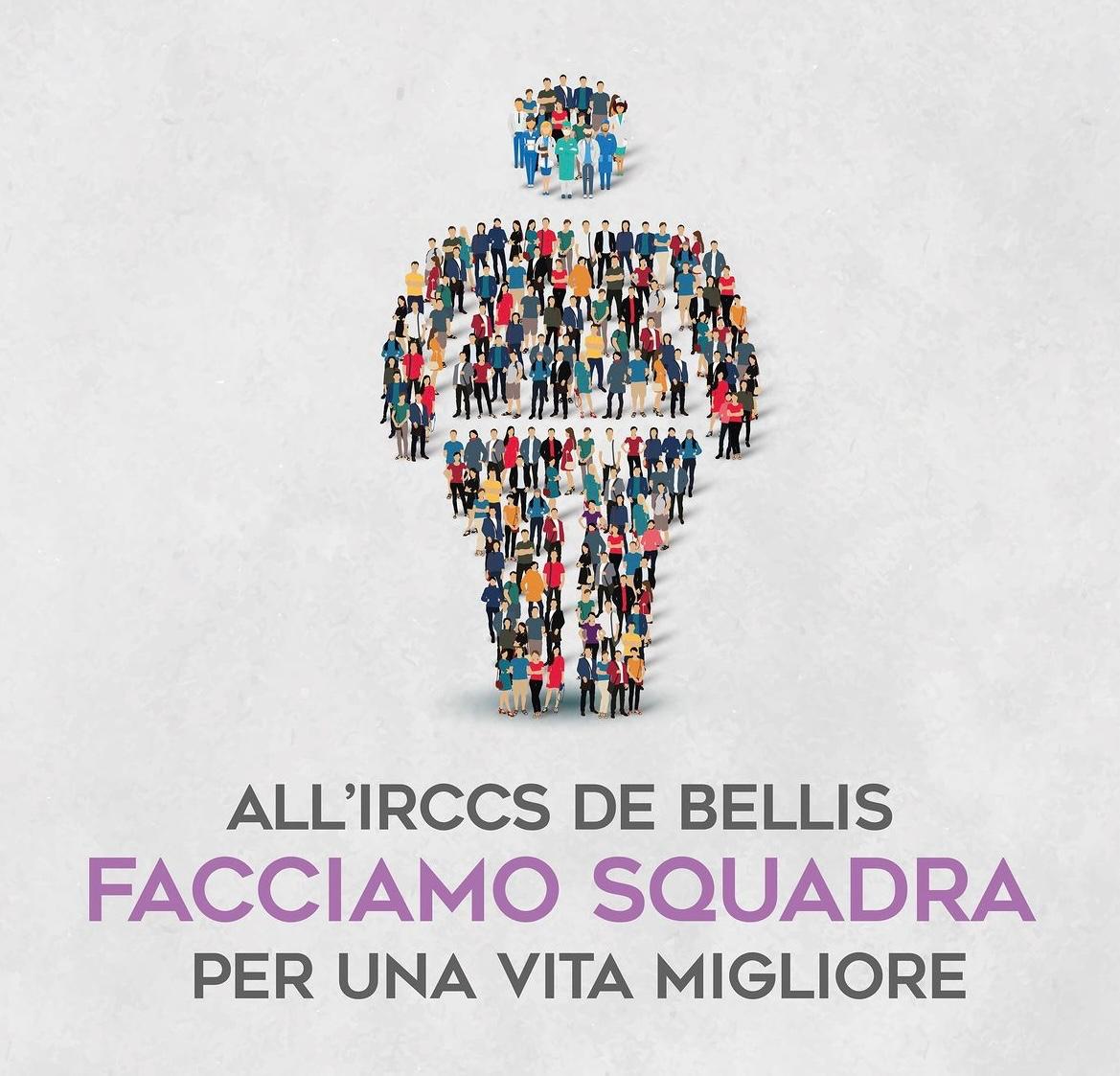 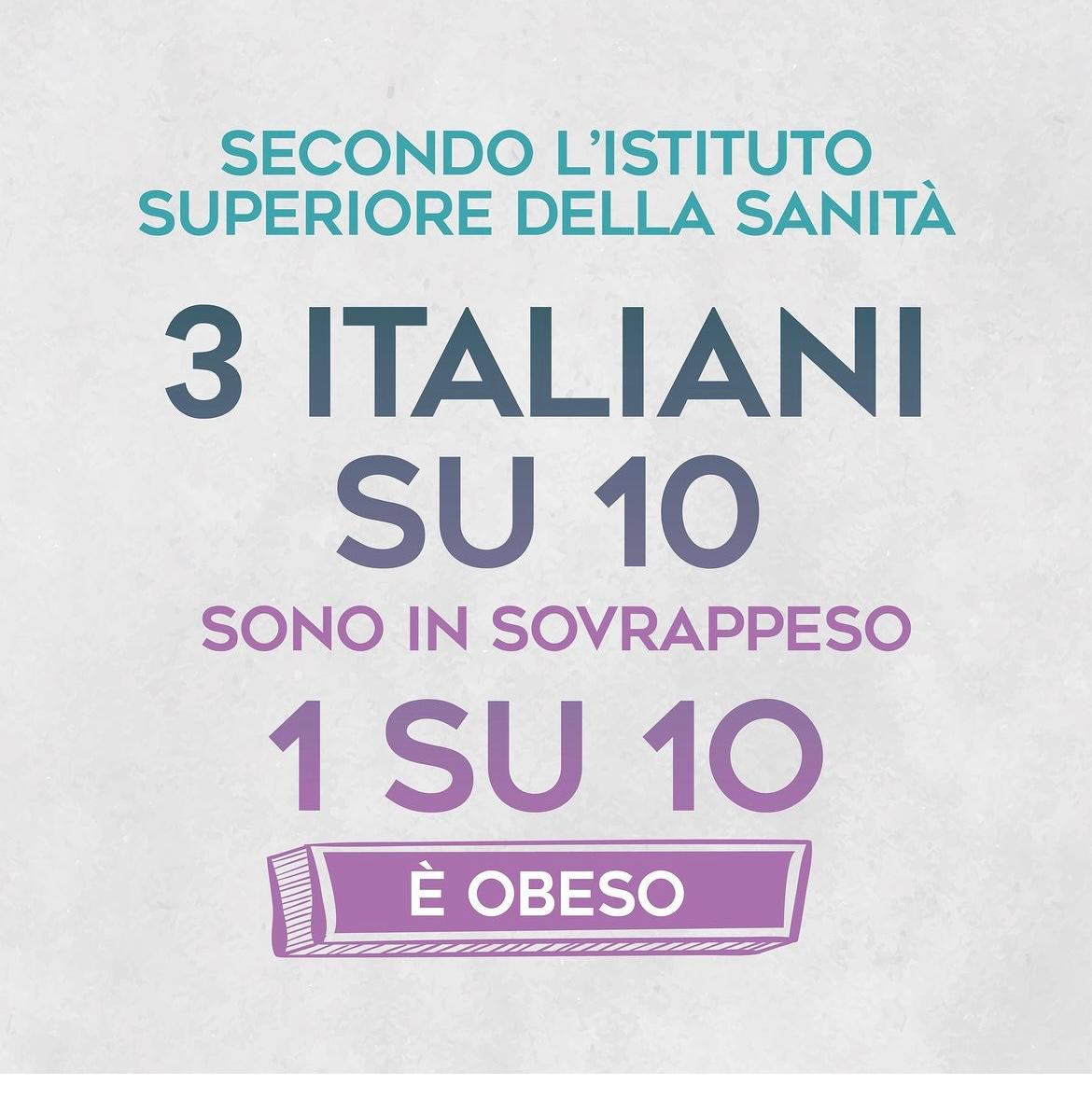 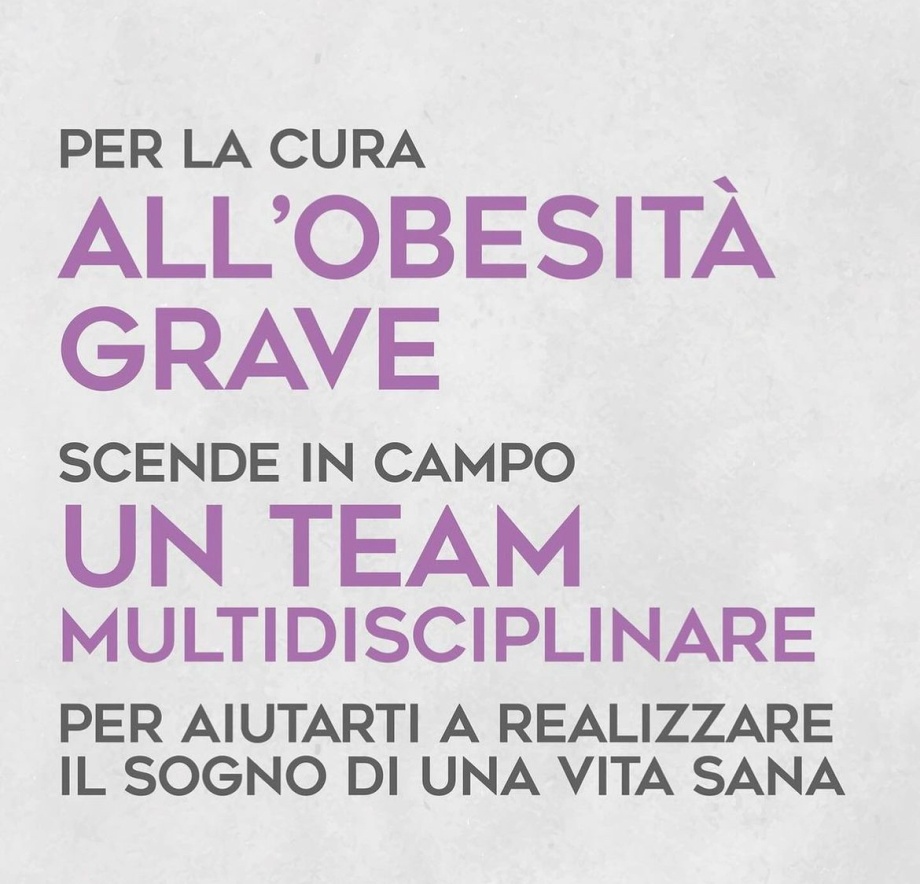 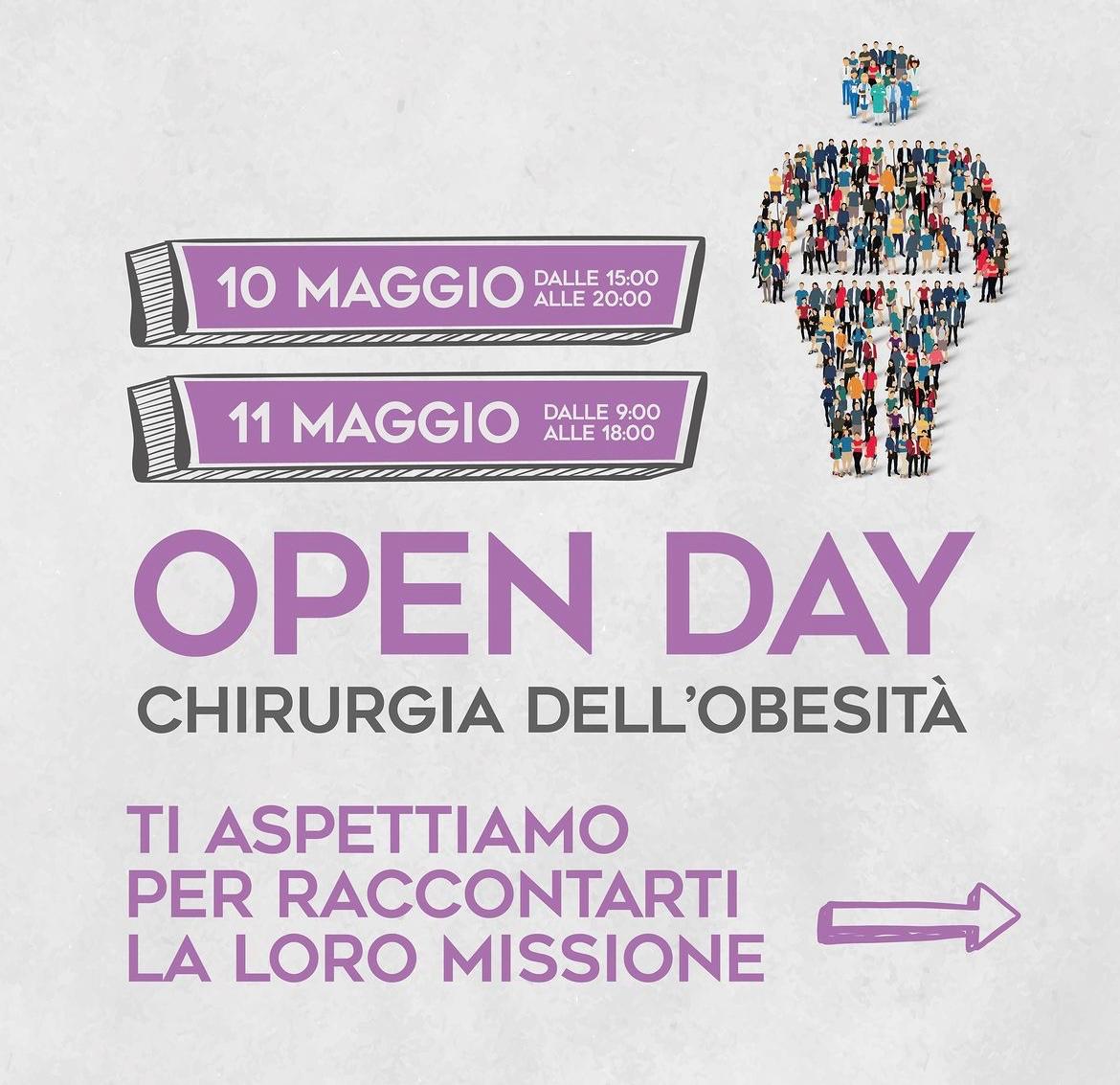 LA NOSTRA CAMPAGNA SOCIAL
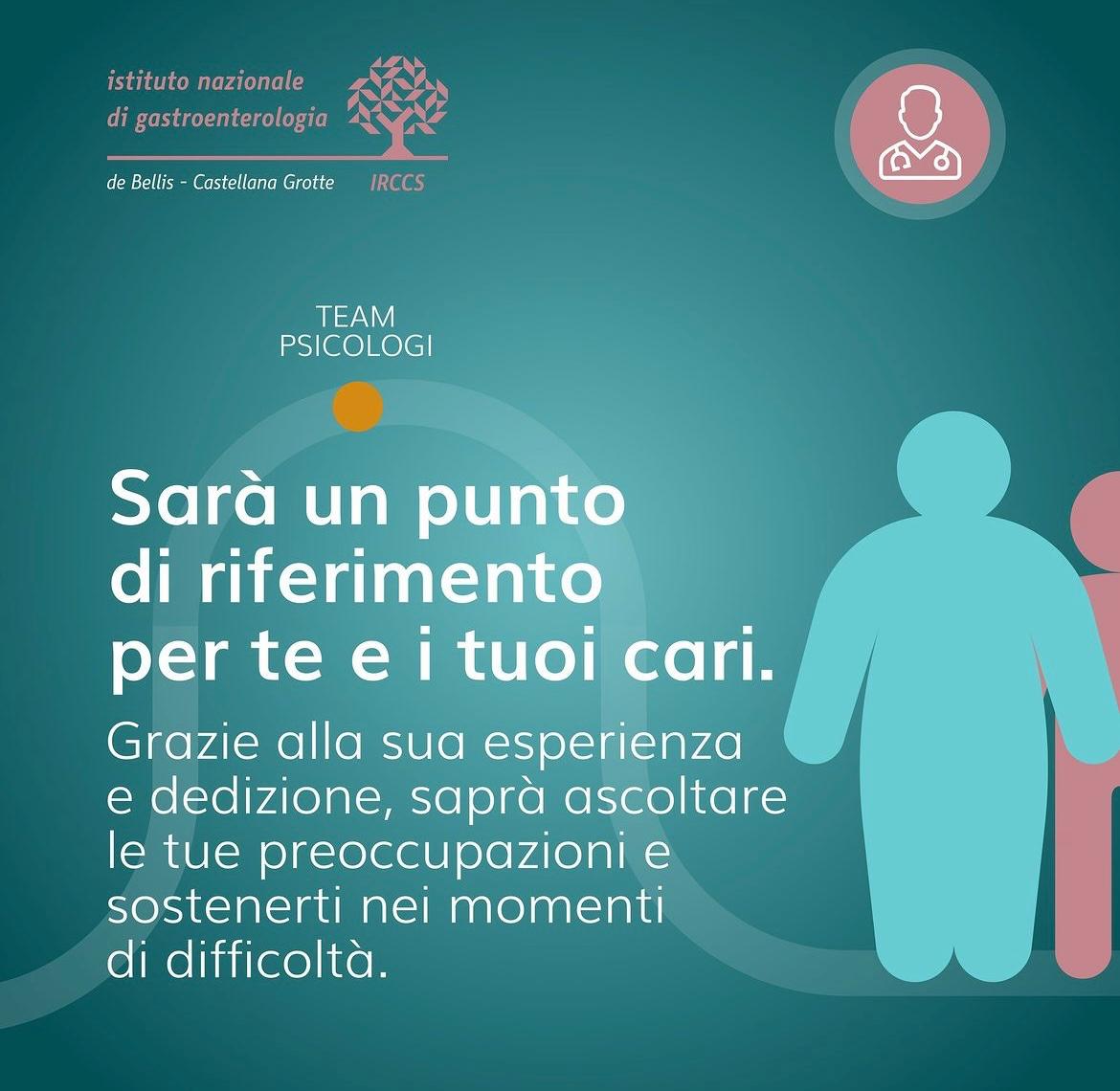 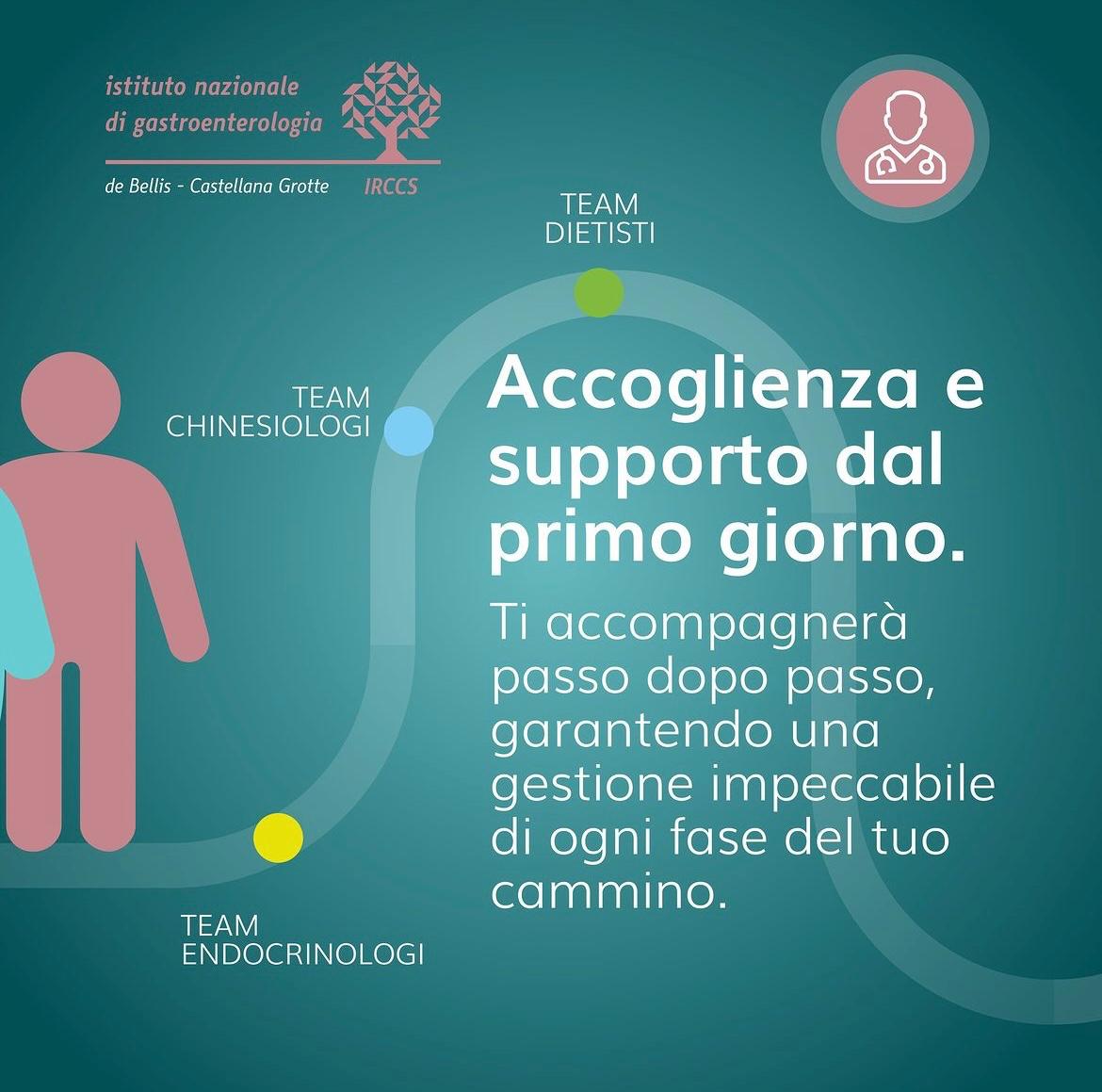 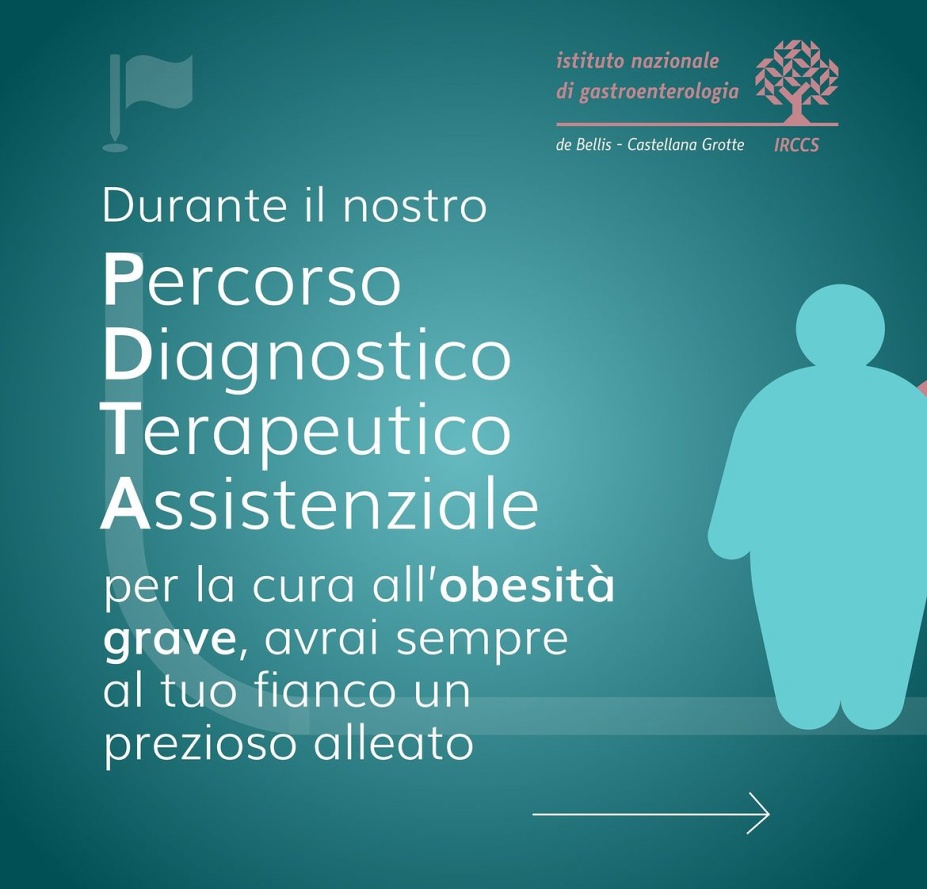 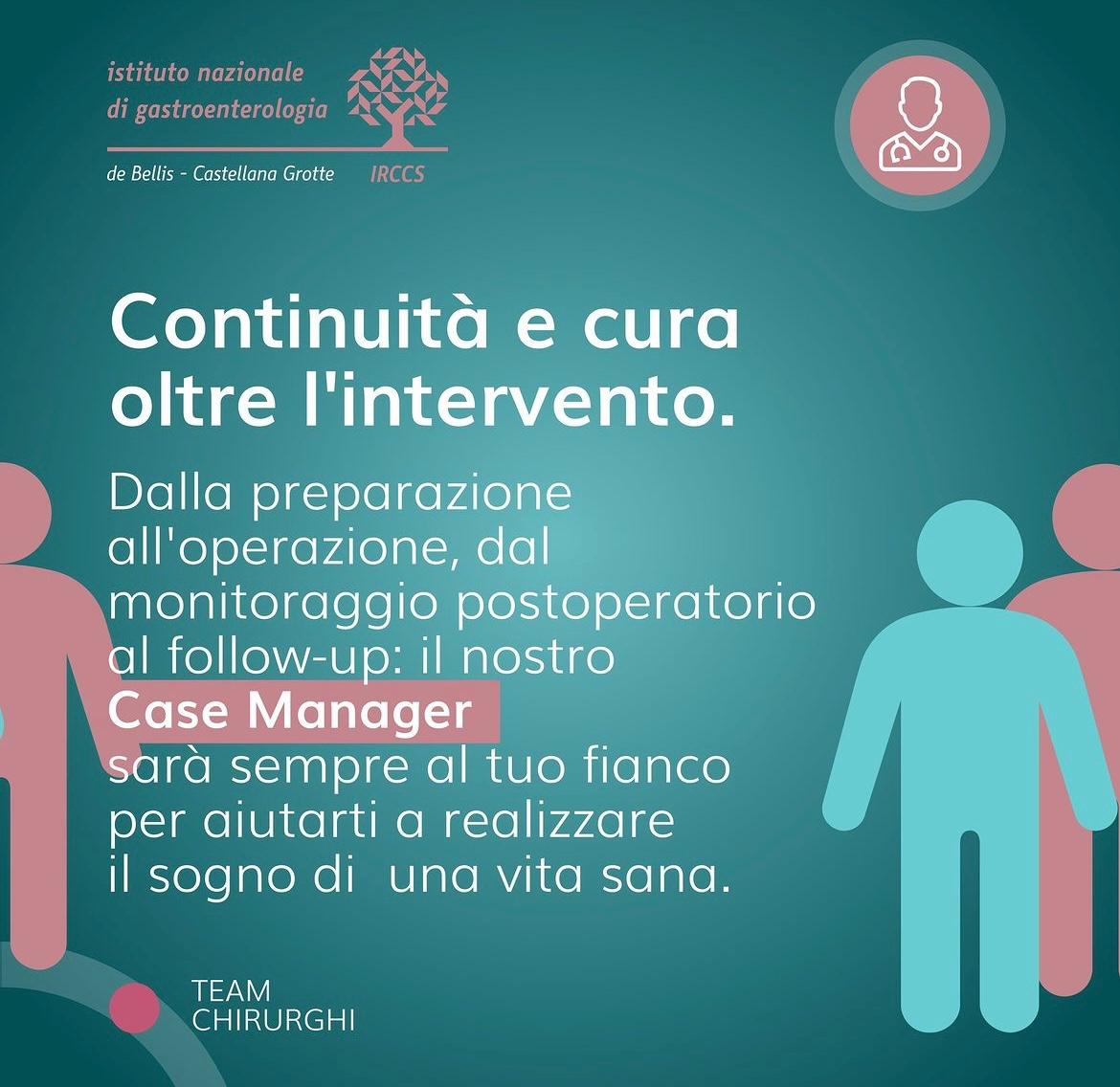 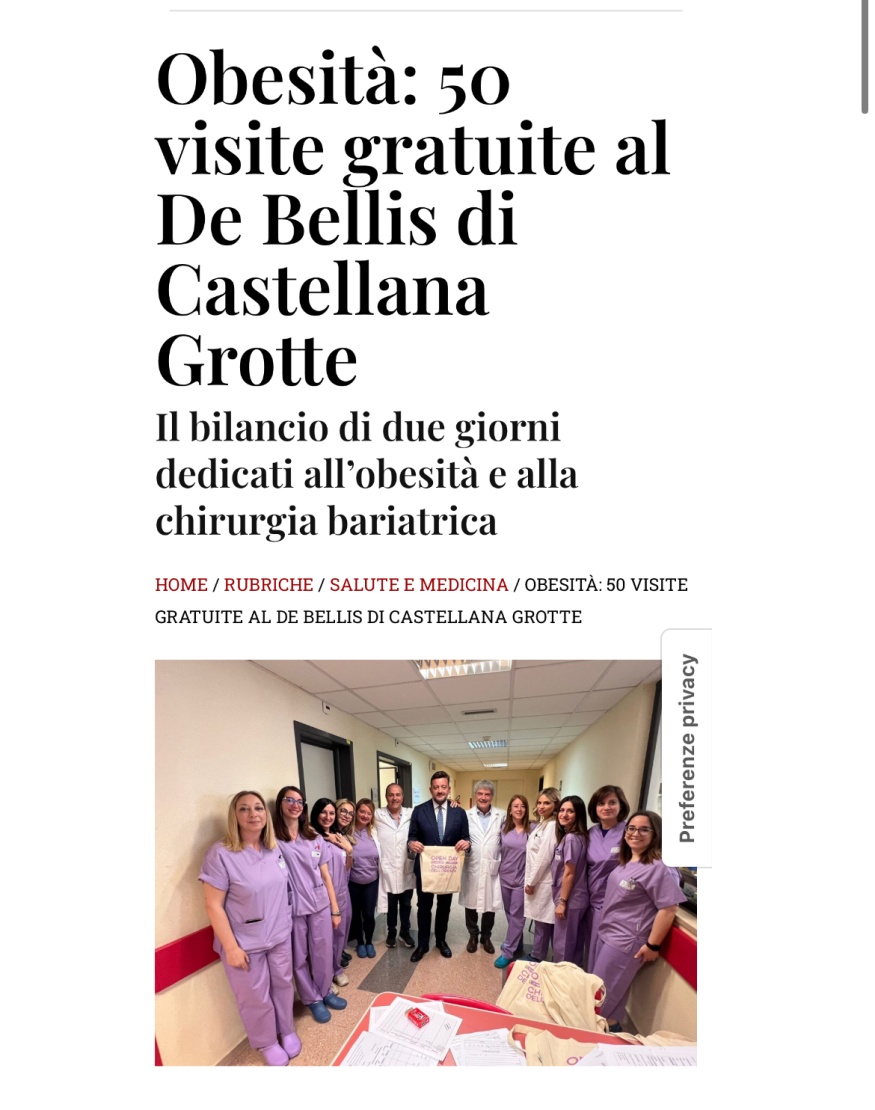 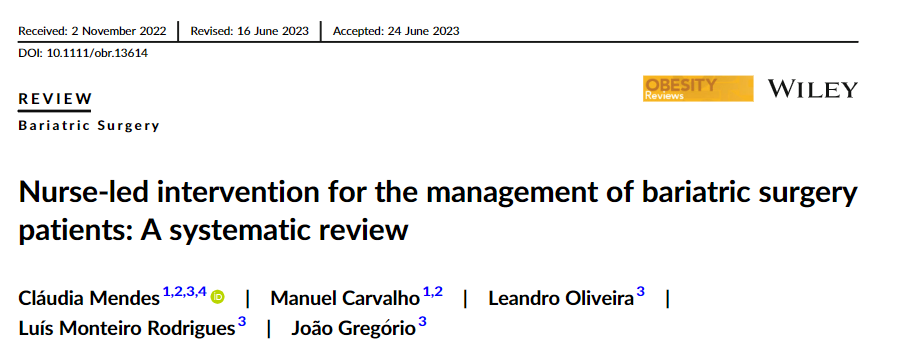 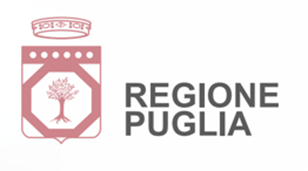 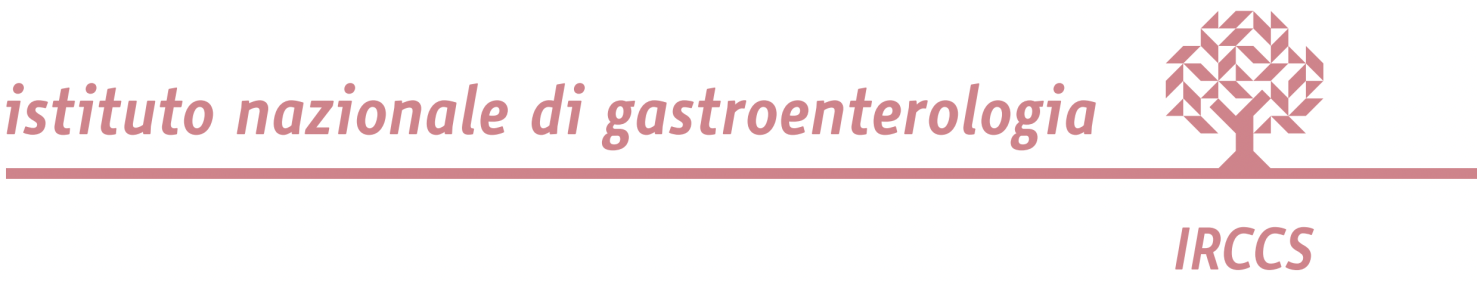 ICM – INFERMIERE CASE MANAGER
Un nuovo punto di riferimento
Professionista sanitario con competenze avanzate:

Competenze cliniche organizzative e manageriali
Esplicare ai pazienti le fasi di un percorso assistenziale personalizzato
Garantisce e coordina l’applicazione del percorso sanitario previsto da PDTA
Gestisce in regime di collaborazione con le componenti del team multidisciplinare le eventuali problematiche reali e/o potenziali di tipo fisico, emotive e psicosociali dell’assistito, dei familiari e dei loro caregiver
Garantisce una continua valutazione della qualità assistenziale fornita
Continuo monitoraggio delle risorse assegnate per un loro utilizzo ottimale e riduzione degli sprechi
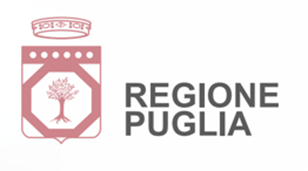 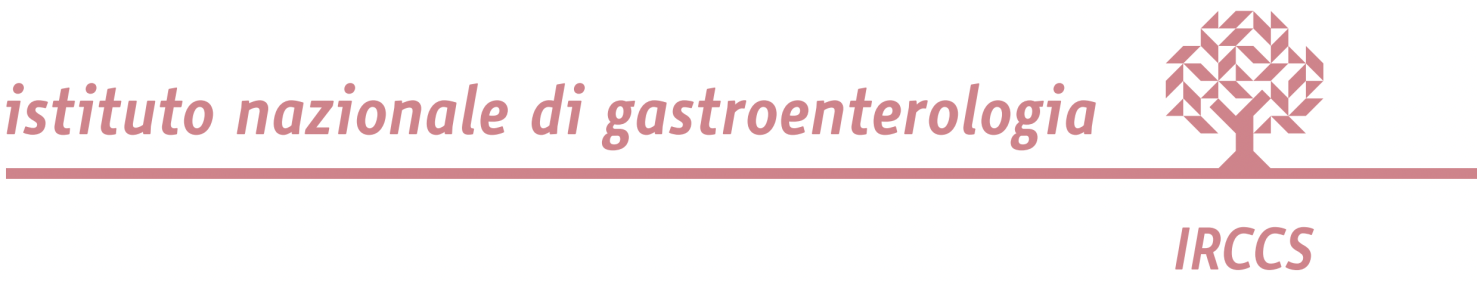 INTERVENTI DI CHIRURGIA BARIATRICA
Altre Strutture
Rimozione BG
Intragastric Balloons (BIB)
8
Da Gennaio 2023
n = 50
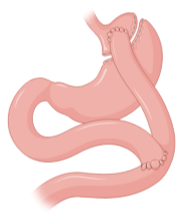 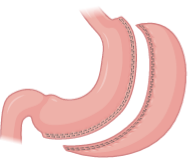 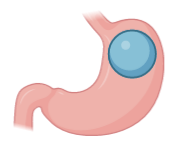 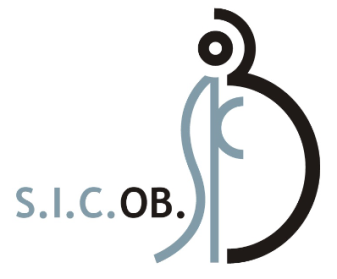 n = 213
[Speaker Notes: Una piccola percentuale di interventi invece sono stati effettuati allo scopo di risolvere le complicanze di interventi chirurgici effettuati in altre strutture ospedaliere.]
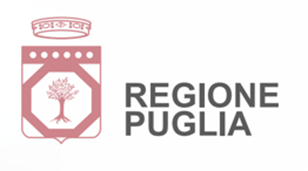 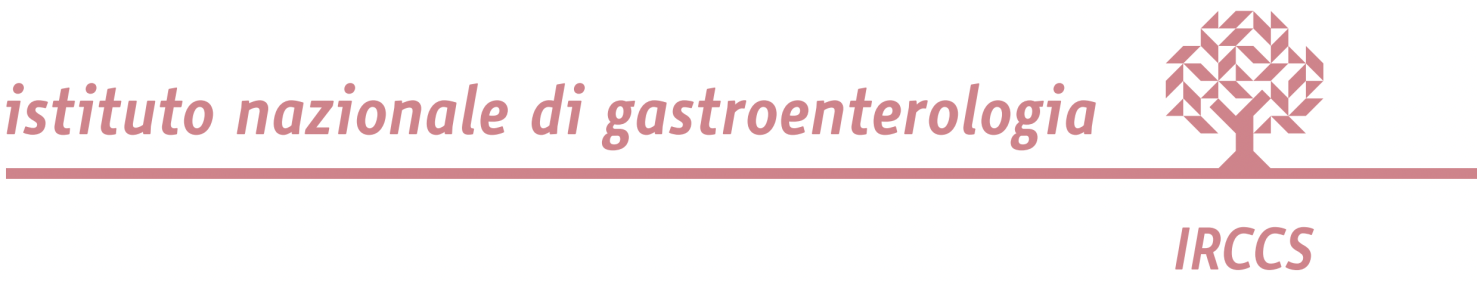 IL CASO «DE BELLIS»
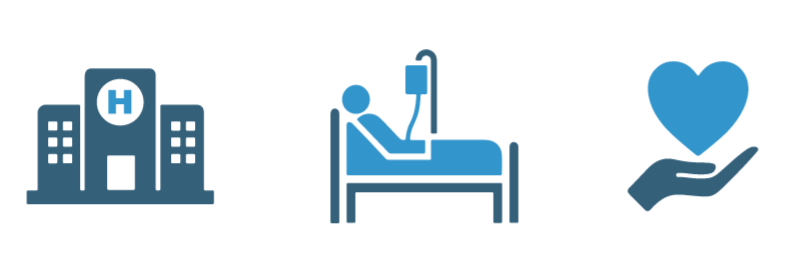 Accoglienza
Percorso Multidisciplinare
Assistenza Post-Intervento
Follow-Up
Monitoraggio Parametri Vitali
Mobilizzazione Precoce (ERAbS)
Indagini Pre Operatorie
DIMISSIONE 
(2° giornata post operatoria)
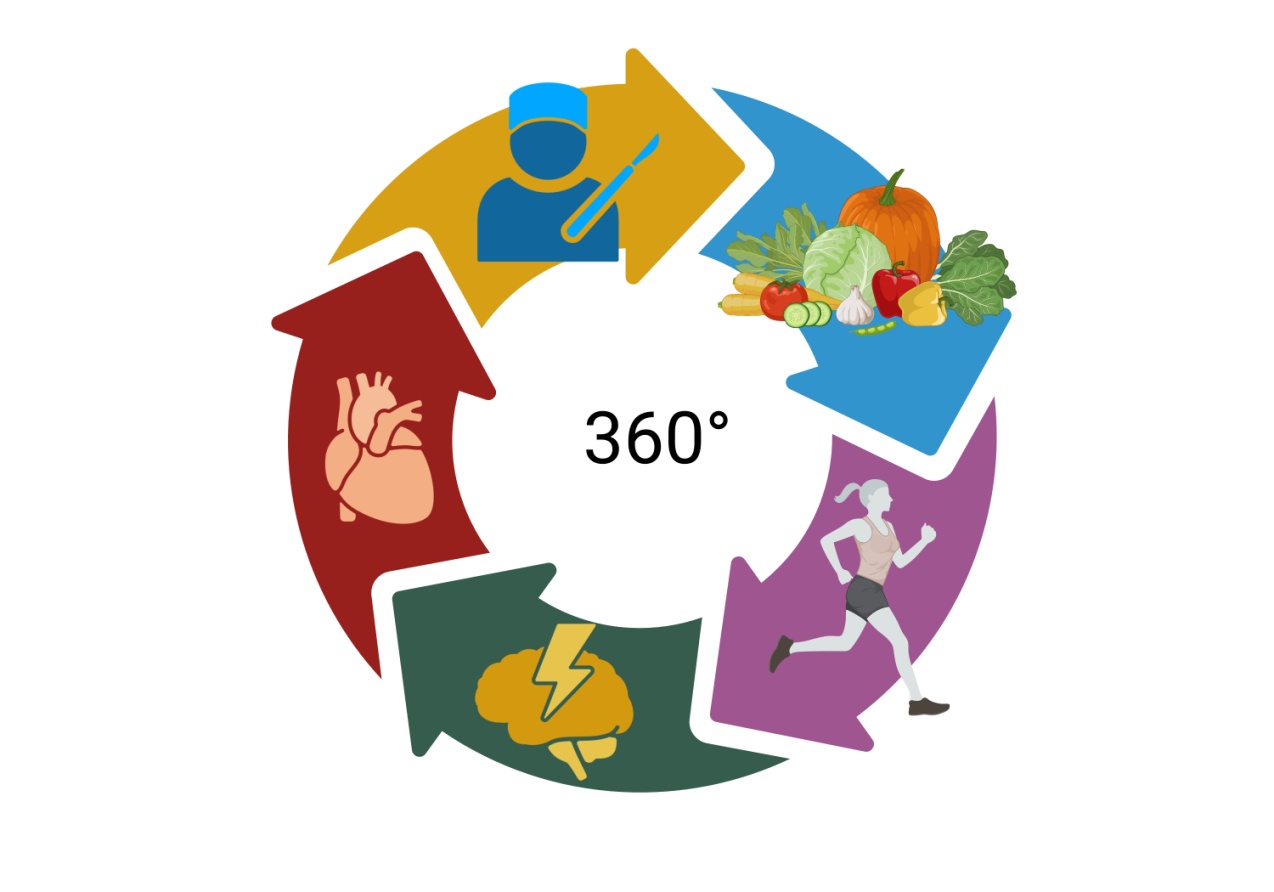 Continuità assistenziale nel
TEMPO
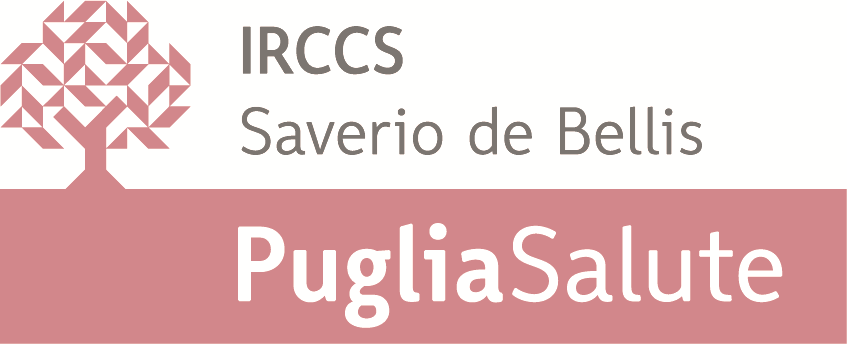 [Speaker Notes: Il nostro team si prende cura a 360° di tutte le esigenze del paziente obeso, assicurando una…]
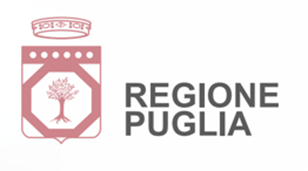 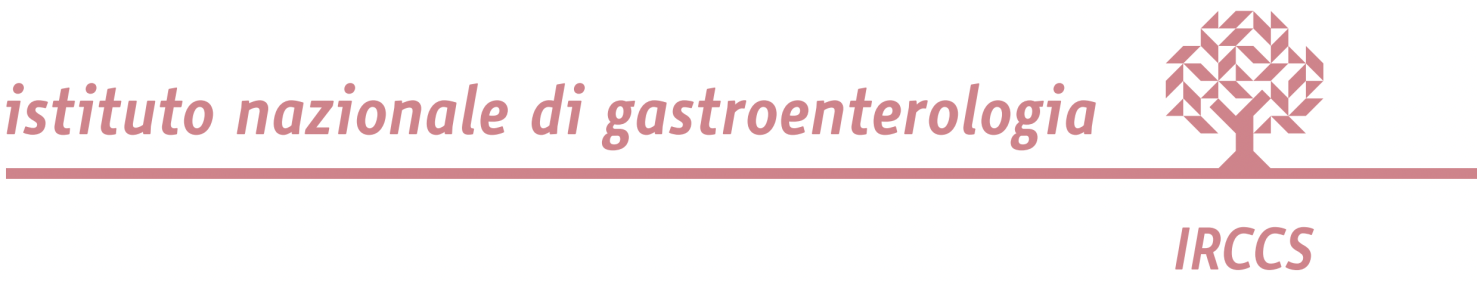 FOLLOW UP
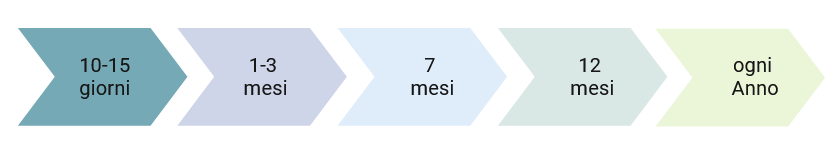 VISITA CHIRURGICA
 - Rimozione di sutura
-  Valutazione condizioni generali
VISITA ENDOCRINOLOGICA 
- Esami Ematochimici
- Eco-addome
VISITA ENDOCRINOLOGICA
- Esami Ematochimici
CONTROLLI DIETISTICI  E PSICOLOGICI
a cadenza mensile per il primo anno,
ogni tre mesi nel secondo anno;
annuali dal terzo anno (eccetto in casi di necessità)
Team Multidisciplinare
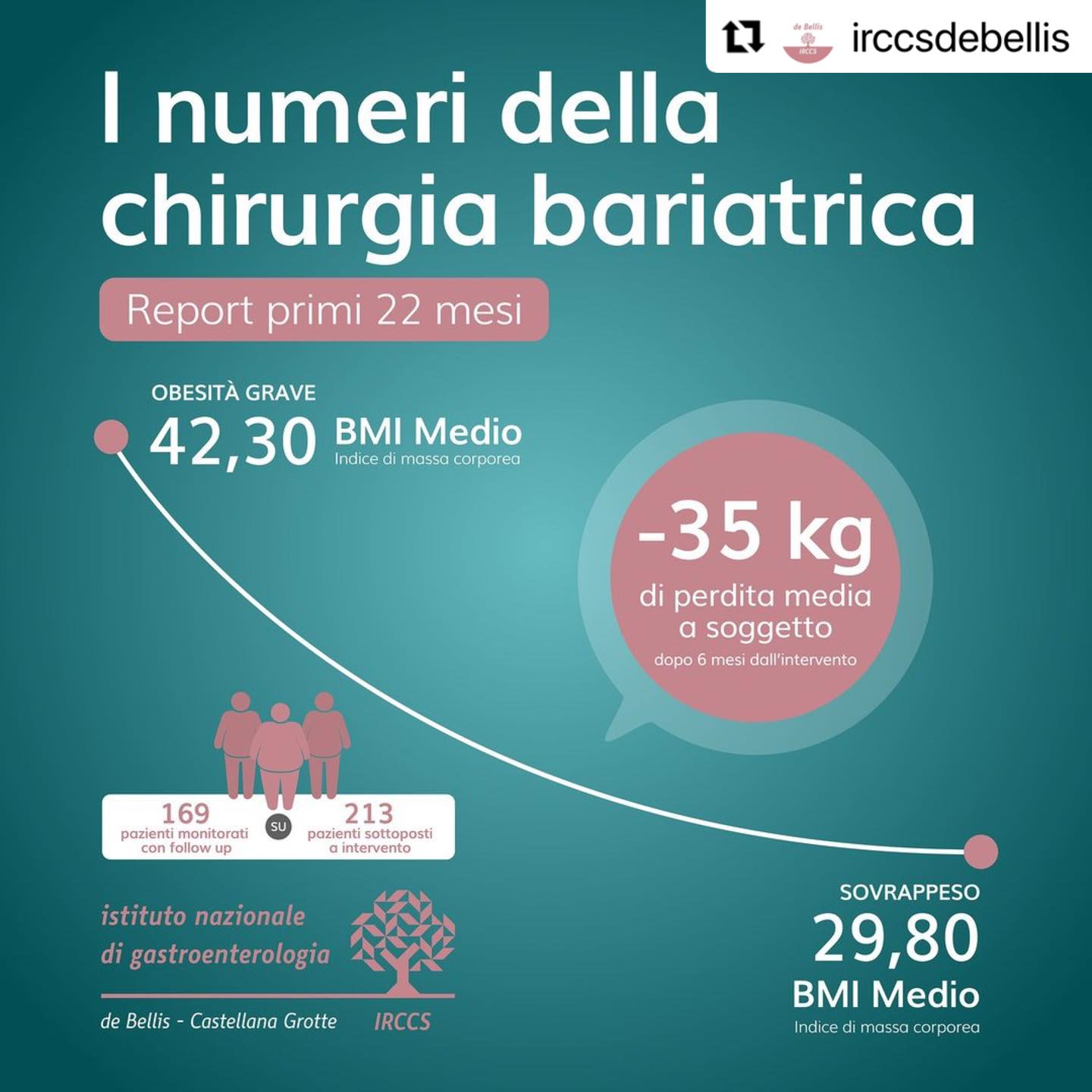 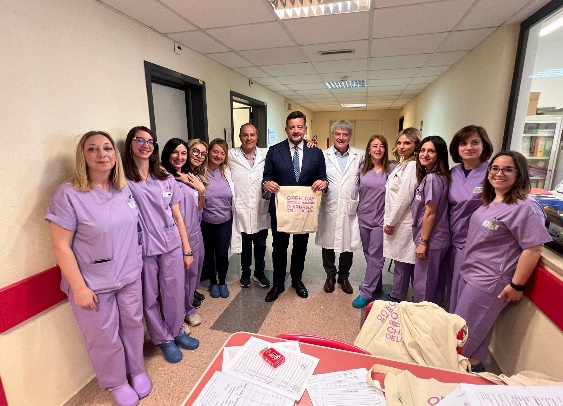 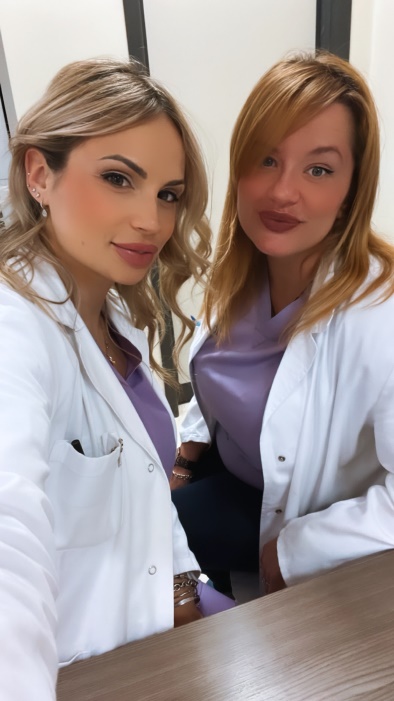 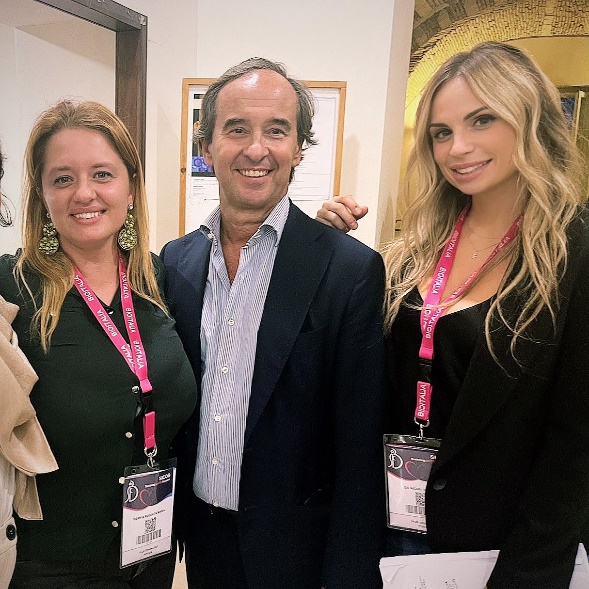 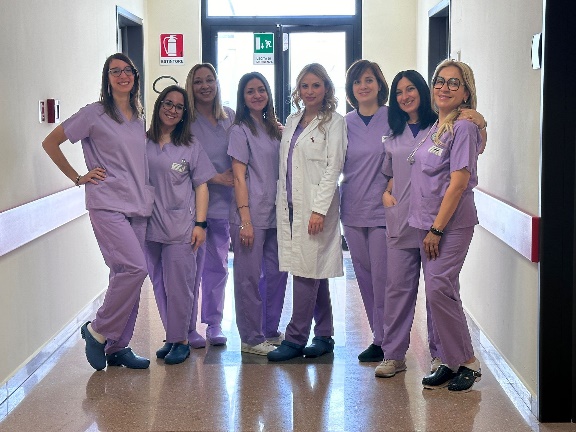 Grazie per l’attenzione
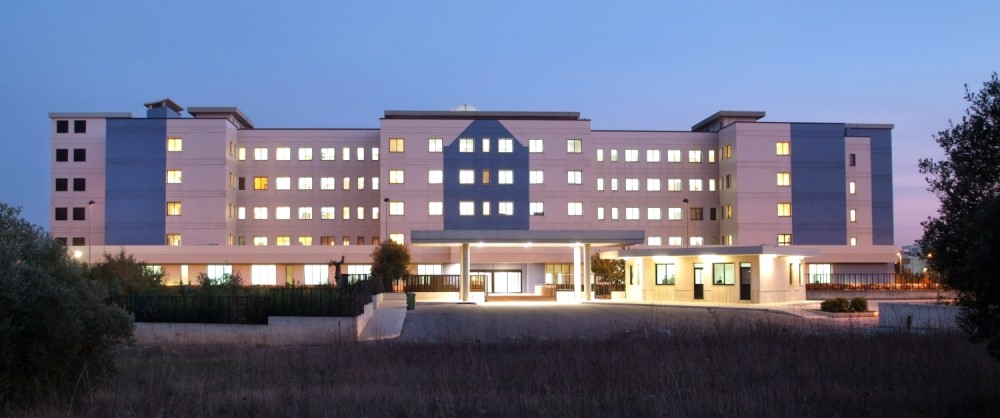